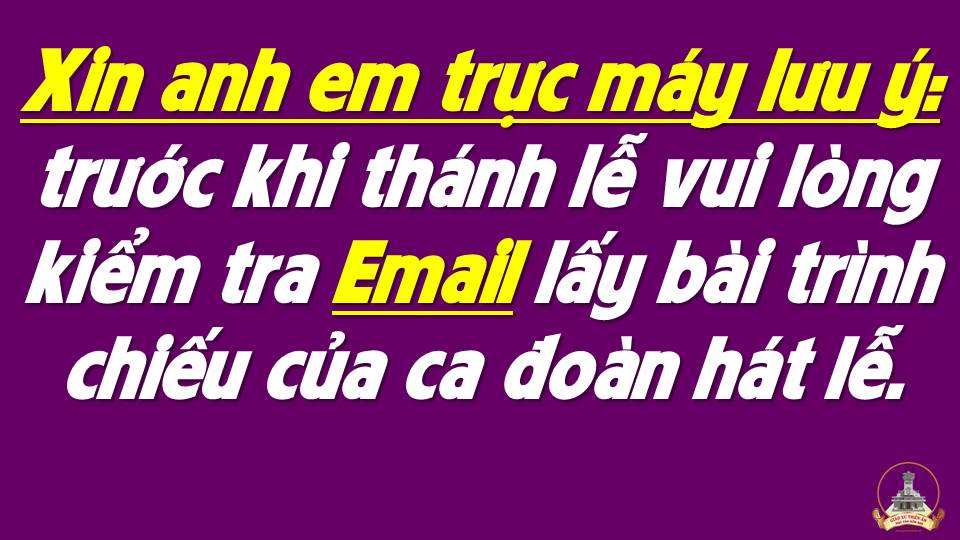 Thứ HaiSau Chúa Nhật VMùa Chay
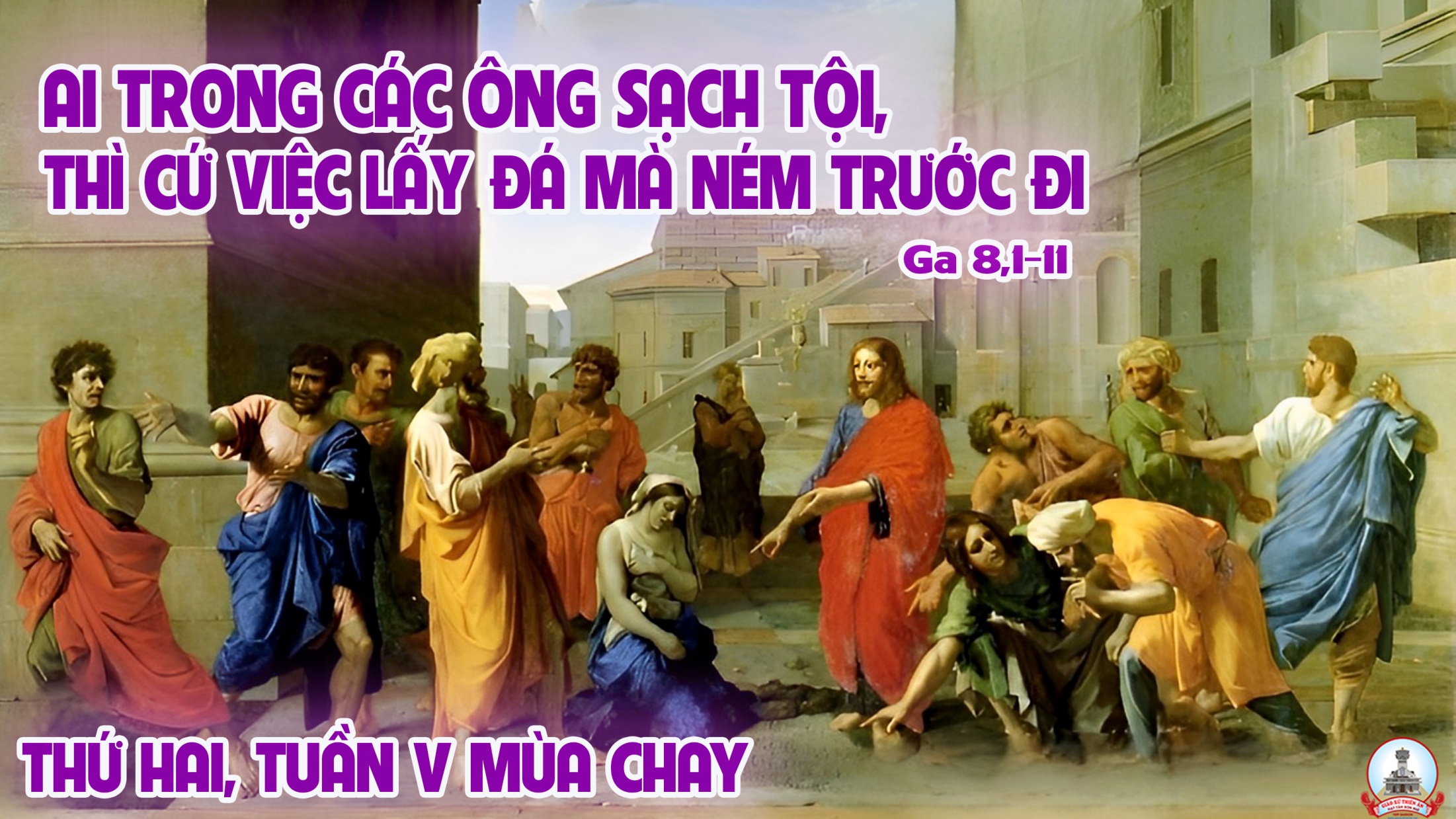 Nhập lễHãy quay vềMy Trầm
Tk1: Hãy quay về thật lòng ăn năn, hỡi những người lạc bước đường lầm! Hãy quay về, về cùng Chúa ta. Người thương ta tình thiết tha đậm đà.
Đk: Hãy đổi mới tinh thần, hãy sống đúng Tin Mừng người ơi! Hãy đổi mới tinh thần, hãy sống đúng Tin Mừng hỡi người.
Tk2: Hãy quay về này ngày cứu rỗi, Chúa thương tình tha thứ tội đời. Hãy quay về, về cùng Chúa ta. Người thương ta tình thiết tha đậm đà.
Đk: Hãy đổi mới tinh thần, hãy sống đúng Tin Mừng người ơi! Hãy đổi mới tinh thần, hãy sống đúng Tin Mừng hỡi người.
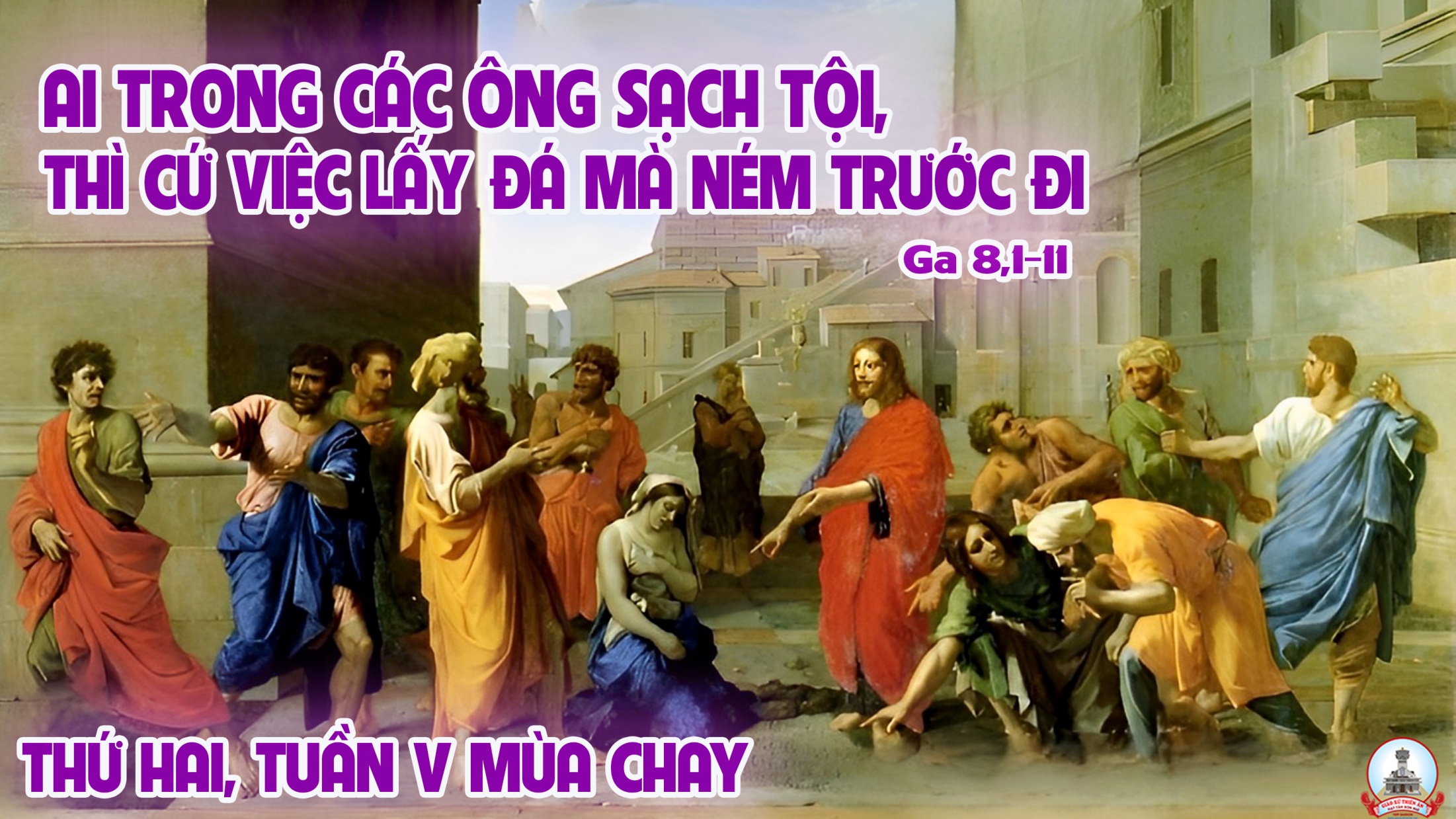 Lạy Chúa, dầu qua thung lũng âm u con sợ gì nguy khốn, vì có chúa ở cùng.
Đáp Ca:
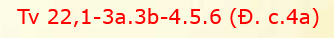 Đức Chúa phán: Ta chẳng vui gì khi kẻ gian ác phải chết, nhung vui khi nó thay đổi đường lối để sống.
Tung Hô Tin Mừng:
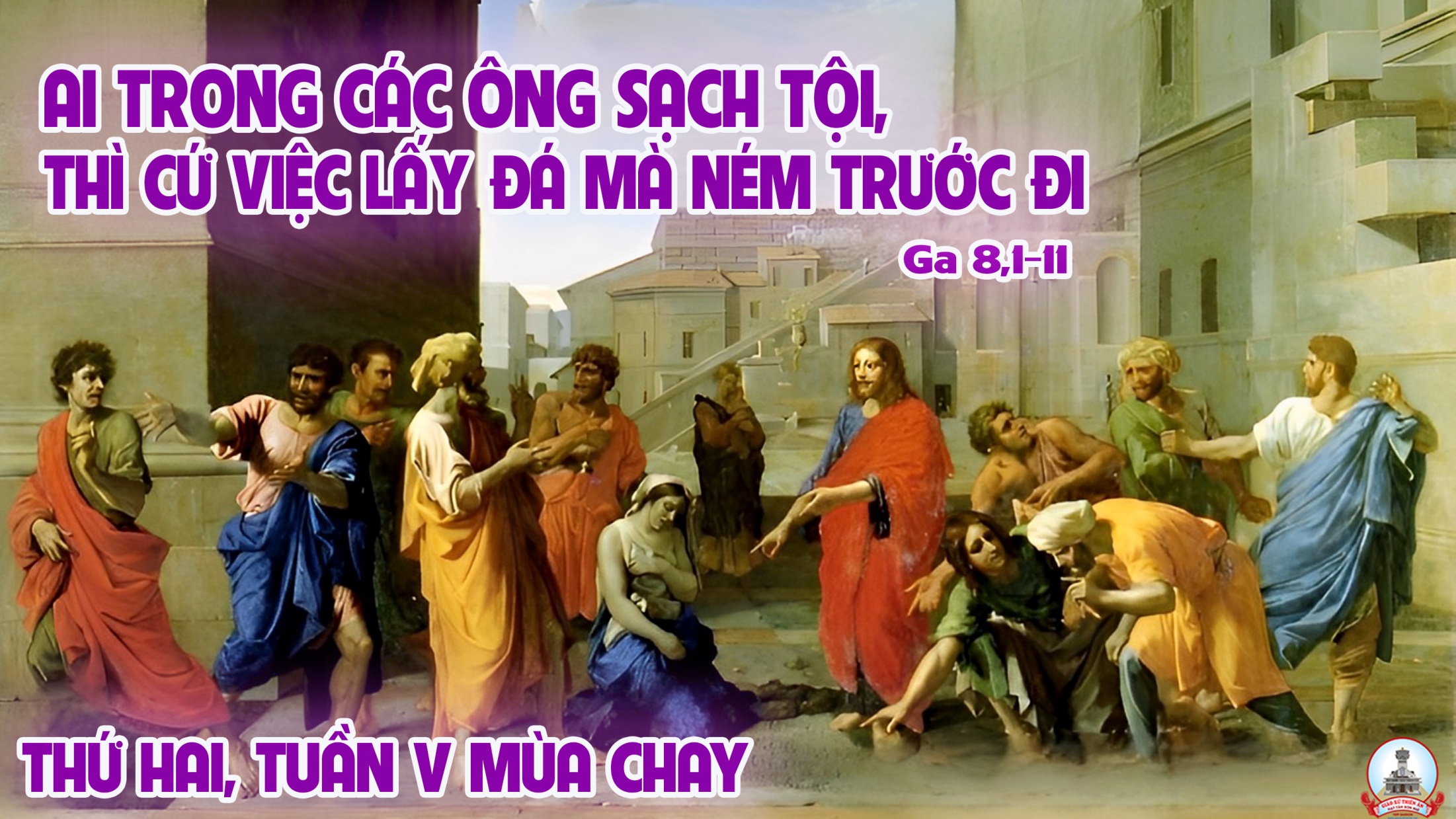 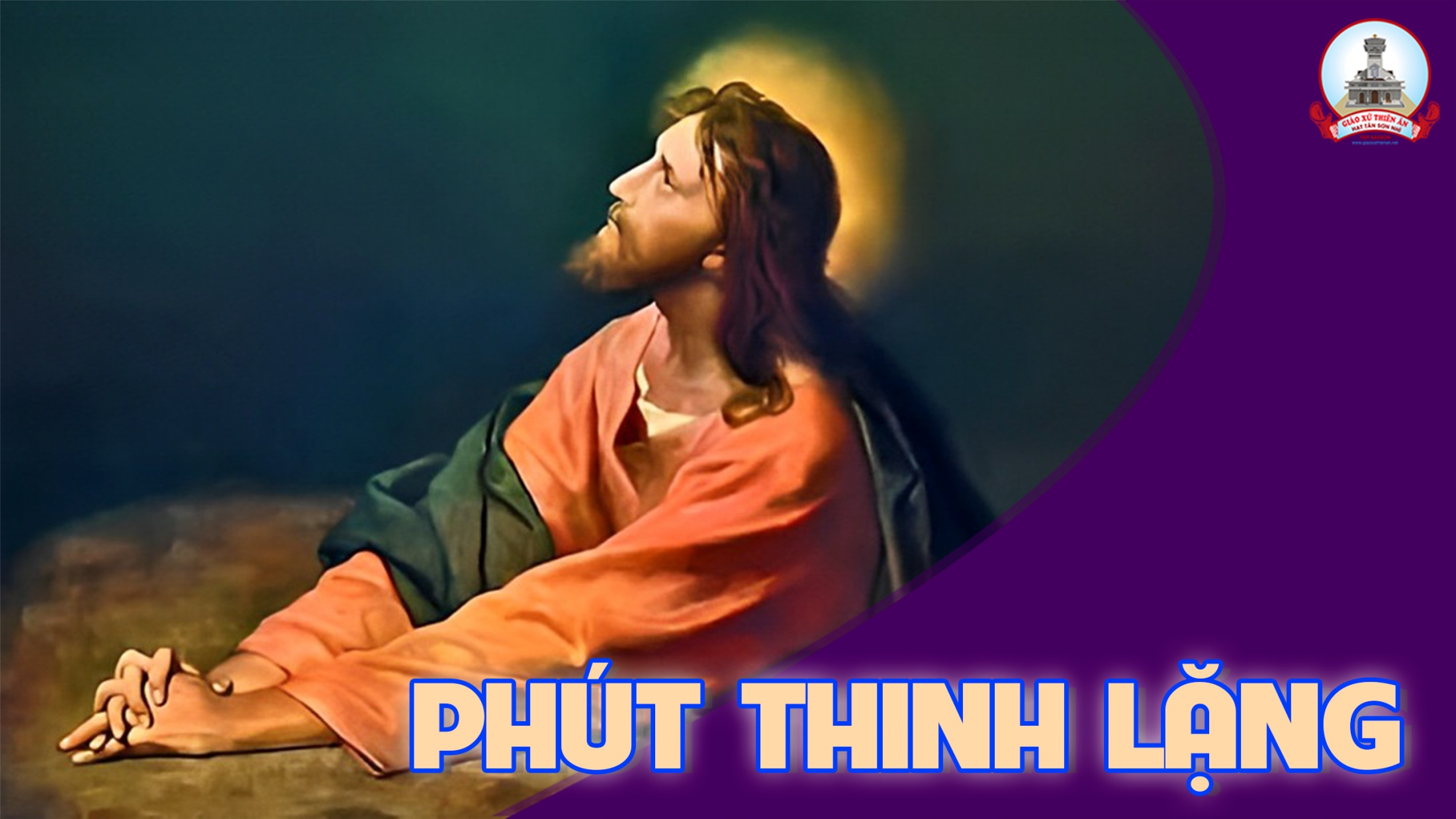 Dâng lễTrầm Hương DângGiang Tâm
Đk: Trầm hương nghi ngút bay hồn con như ngất ngây, hiệp dâng với của lễ thanh khiết. Này đây bánh trắng tinh, rượu nho thơm ngát hương, hiệp dâng lên Thiên Chúa từ nhân.
Tk1: Quá khứ của con xin dâng cho lòng thương xót Chúa. Hiện tại của con, xin dâng cho tình yêu Ngài. Đây tương lai con, xin dâng cho tình Chúa quan phòng. Để cuộc đời con trở thành của lễ ca ngợi.
Đk: Trầm hương nghi ngút bay hồn con như ngất ngây, hiệp dâng với của lễ thanh khiết. Này đây bánh trắng tinh, rượu nho thơm ngát hương, hiệp dâng lên Thiên Chúa từ nhân.
Tk2: Chúa hỡi lắng nghe bao kinh bao lời con thống thiết, ngào ngạt tỏa bay như hương thơm tận lên Thánh Nhan. Đây đôi tay con giơ lên xin Ngài thương chấp nhận, tựa như của lễ tiến dâng Chúa lúc ban chiều.
Đk: Trầm hương nghi ngút bay hồn con như ngất ngây, hiệp dâng với của lễ thanh khiết. Này đây bánh trắng tinh, rượu nho thơm ngát hương, hiệp dâng lên Thiên Chúa từ nhân.
Tk3: Của lễ thánh thiêng do bao thiên thần dâng tới Chúa, từ bàn thờ đây dâng lên Thiên tòa cao sáng Ngài. Như muôn hương thơm bay lên xin hòa khúc nguyện cầu, cùng triều thần thánh dâng về Thiên Chúa nhân từ.
Đk: Trầm hương nghi ngút bay hồn con như ngất ngây, hiệp dâng với của lễ thanh khiết. Này đây bánh trắng tinh, rượu nho thơm ngát hương, hiệp dâng lên Thiên Chúa từ nhân.
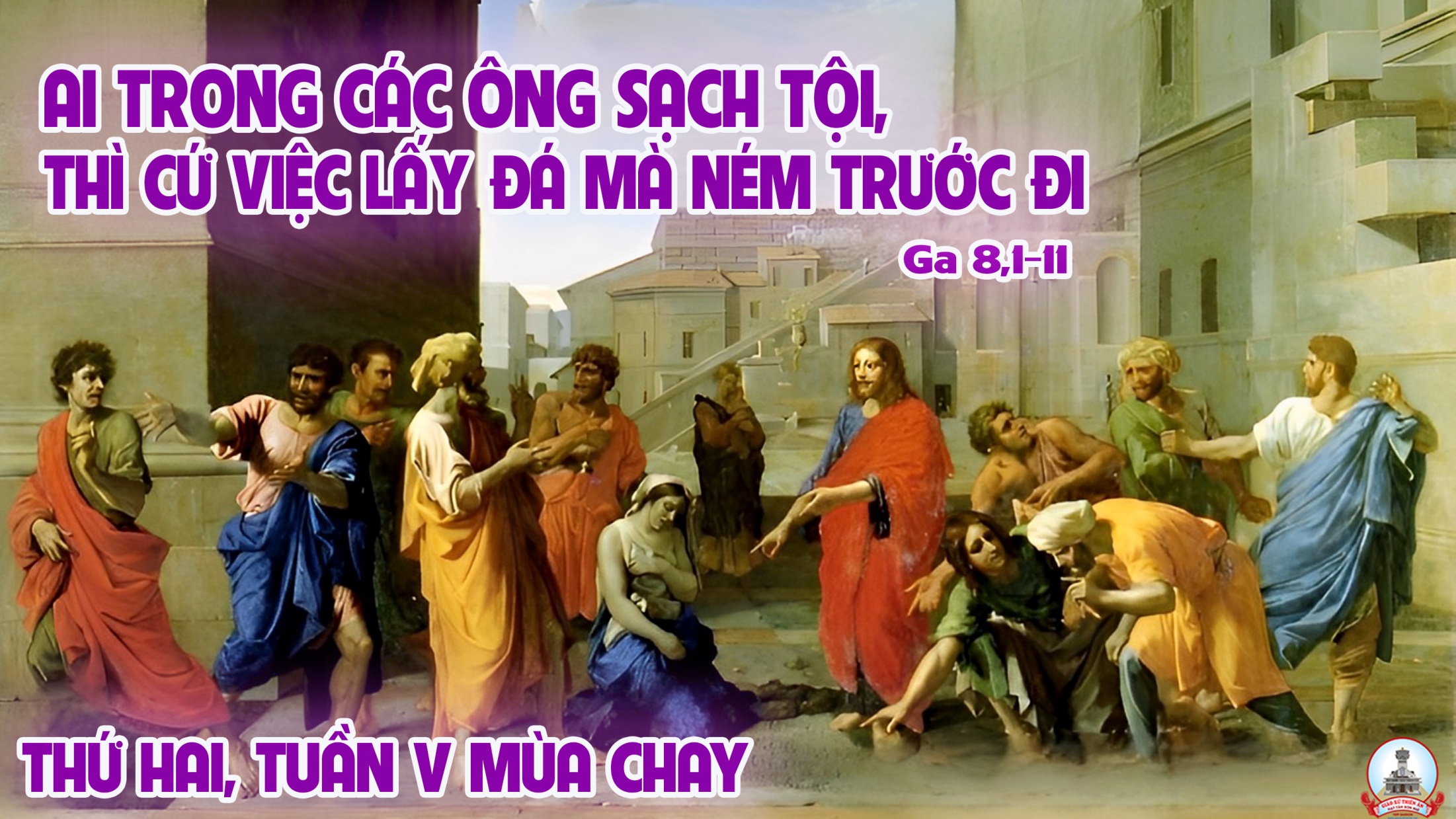 Ca Nguyện Hiệp lễGiê su giê suThành Tâm
Tk1: Nhìn Thập giá ngất cao Giê-su chịu treo. Con gẫm suy: “Sao Chúa yêu con làm chi? Kìa trên Thiên quốc cõi phúc vinh quang nào thiếu đâu, mà đến đây chung cùng chia sẻ kiếp người.
Đk: Giê-su Giê-su con muốn yêu Ngài tha thiết. Ôi Giê-su, Giê-su tình Chúa xiết bao diệu kỳ! Giê-su, Giê-su vì sao Ngài hy sinh chết? Chết treo khổ đau, Thập giá ngất cao chiều naoMấy ai biết chăng: vì Chúa quá yêu trần gian.
Tk2: Đường trên núi dốc cao Cal-vê chiều nào. Lê bước đi nghiêng ngã trên con đường gai. Này sao hởi Chúa mang lấy bao nhiêu là đớn đau? Lòng xót xa nghẹn ngào không thốt nên lời.
Đk: Giê-su Giê-su con muốn yêu Ngài tha thiết. Ôi Giê-su, Giê-su tình Chúa xiết bao diệu kỳ! Giê-su, Giê-su vì sao Ngài hy sinh chết? Chết treo khổ đau, Thập giá ngất cao chiều naoMấy ai biết chăng: vì Chúa quá yêu trần gian.
Tk3:  Mặc ai đó bỉu môi khinh khi cười chê. Tin nổi sao? “Một Chúa ngô nghê chịu treo?” Phần con chỉ biết một Đức Ki-tô chịu đóng đinh, và chết treo thập hình để cứu muôn người.
Đk: Giê-su Giê-su con muốn yêu Ngài tha thiết. Ôi Giê-su, Giê-su tình Chúa xiết bao diệu kỳ! Giê-su, Giê-su vì sao Ngài hy sinh chết? Chết treo khổ đau, Thập giá ngất cao chiều naoMấy ai biết chăng: vì Chúa quá yêu trần gian.
Tk4: Kìa trông Chúa mắt môi như đang gọi ta. Yêu trách ta, sao nỡ vô tâm thờ ơ? Vòng gai đinh sắt chưa đủ khơi lên lòng cảm thương sao? Nào hãy qua về bên Chúa nhân từ.
Đk: Giê-su Giê-su con muốn yêu Ngài tha thiết. Ôi Giê-su, Giê-su tình Chúa xiết bao diệu kỳ! Giê-su, Giê-su vì sao Ngài hy sinh chết? Chết treo khổ đau, Thập giá ngất cao chiều naoMấy ai biết chăng: vì Chúa quá yêu trần gian.
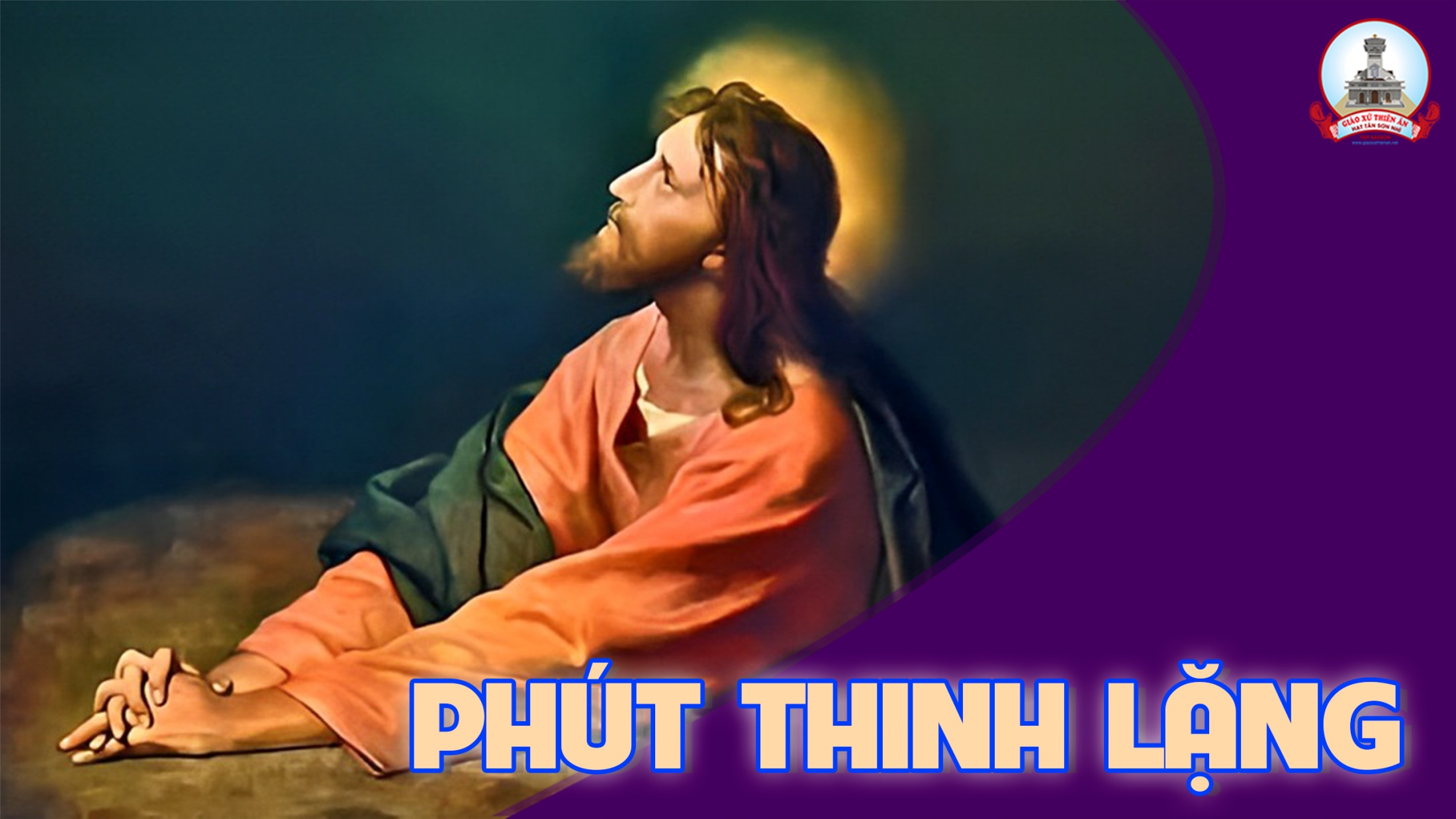 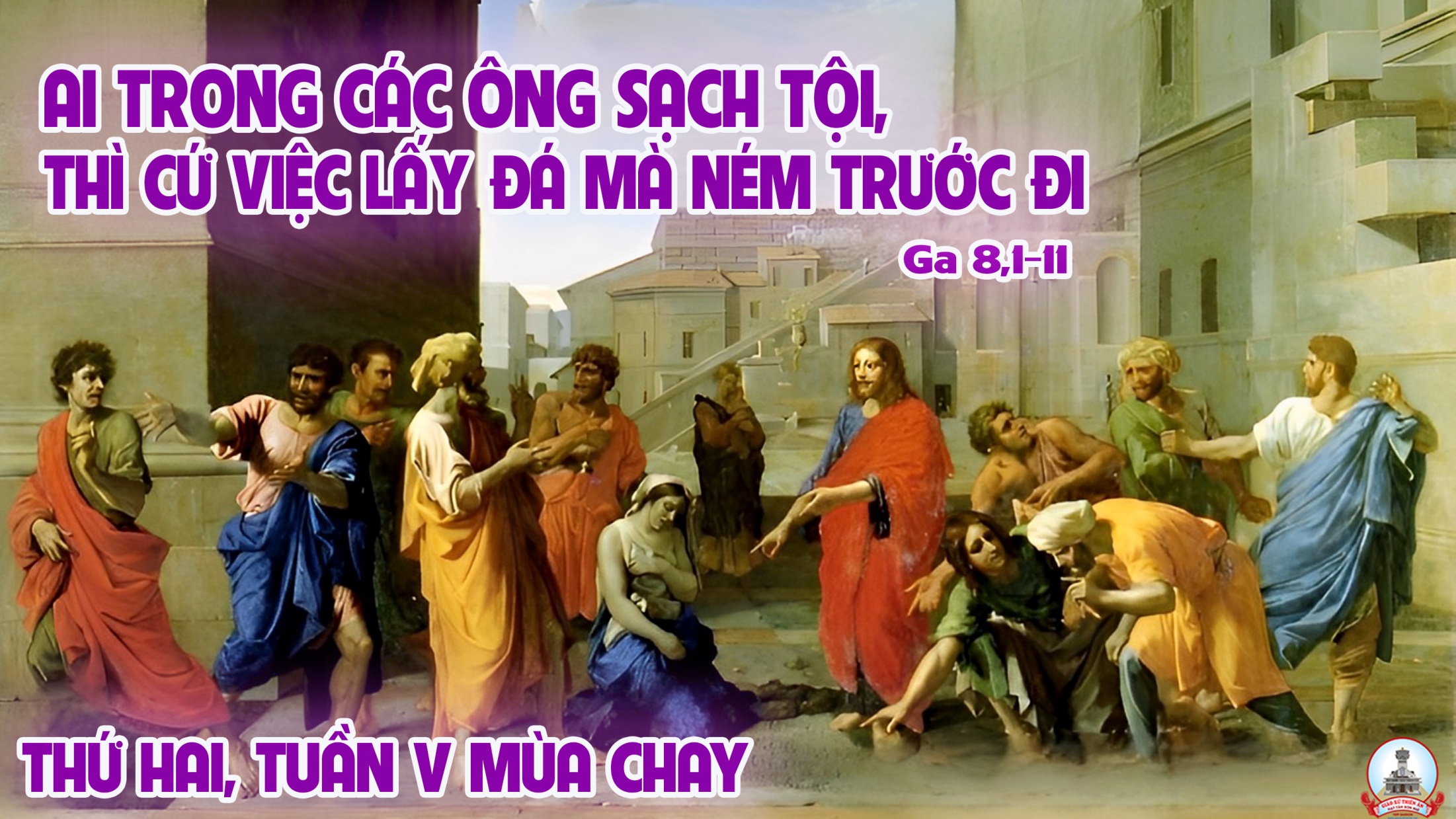 Kết lễMẹ Nhân LoạiPhanxico
Đk: Ma-ri-a ngày xa xưa ấy, đồi hoang liêu bóng mây nhạt chiều. Đứng tiêu điều, xót xa nhiều, Thánh Giá chiều treo xác con yêu.
Tk1: Mẹ đứng nhìn nhân loại ôi con người đang hấp hối giữa tội nhơ. Mẹ nhìn lên bàn tay Thánh Giá, chung tâm hồn, chung đau buồn bên Con mình cứu rỗi cho cuộc đời.
Đk: Ma-ri-a ngày xa xưa ấy, đồi hoang liêu bóng mây nhạt chiều. Đứng tiêu điều, xót xa nhiều, Thánh Giá chiều treo xác con yêu.
Tk2: Mẹ đã nhiều mong đợi cho con người mau xa thoát những khổ đau. Mẹ hiệp thông cùng con thương mến, xin ân tình, xin an bình như mưa hồng rơi xuống cho lòng người.
Đk: Ma-ri-a ngày xa xưa ấy, đồi hoang liêu bóng mây nhạt chiều. Đứng tiêu điều, xót xa nhiều, Thánh Giá chiều treo xác con yêu.
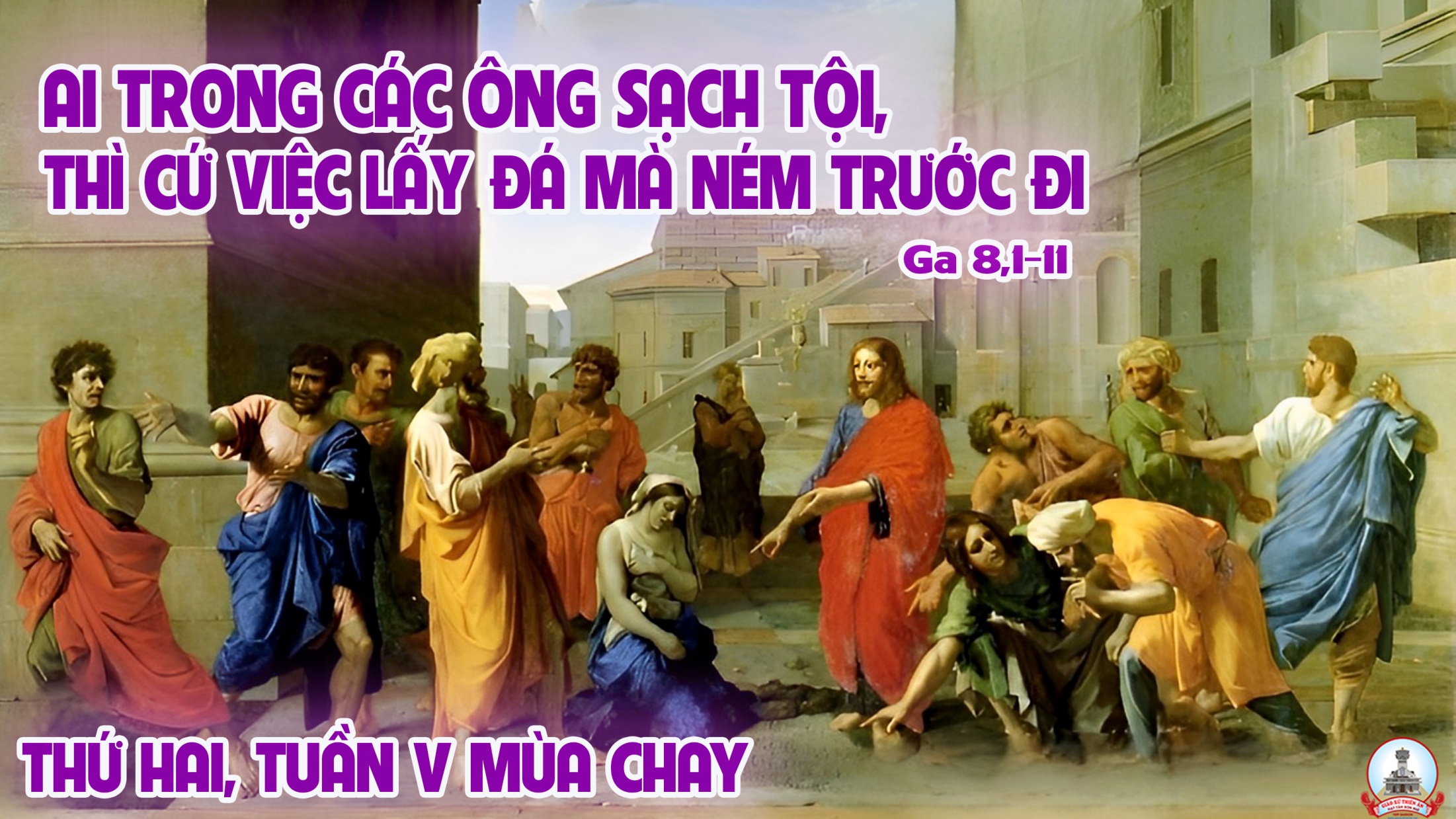